Муниципальное бюджетное дошкольное общеобразовательное учреждение « Детский сад №1»Тема: «Развитие сенсорных способностей у детей 3-4 лет через дидактические игры и упражнения»
Выполнила: Чепурина Светлана Николаевна
Актуальность
Данная тема выбрана была не случайно. Именно сенсорное развитие составляет фундамент умственного развития ребенка, является залогом его дальнейшего успешного обучения. С восприятия предметов и явлений окружающего мира начинается познание. От того, как развито у ребенка восприятие и как происходит формирование представлений о внешних свойствах предметов, зависят его познавательные возможности, а также дальнейшее развитие деятельности, речи и более высоких, логических форм мышления.  В младшем дошкольном возрасте познание окружающего мира происходит в игре. Основным средством сенсорного воспитания младших дошкольников являются дидактические игры, основная задача которых –это накопление разнообразного сенсорного опыта.
Цель
развитие сенсорных способностей детей через дидактические игры и упражнения.
Задачи
воспитывать интерес к дидактическим играм; 
 -развивать и совершенствовать у детей все виды восприятия;
-развивать мелкую моторику рук;
-создать в группе предметно-развивающую среду, способствующую развитию сенсорных способностей детей;
-повысить уровень знаний родителей по теме «Развитие сенсорных способностей у детей 3-4 лет».
Предполагаемые результаты
Повышение у детей уровня сенсорного развития
Формирование у детей устойчивого интереса к играм, способствующим сенсорному развитию.
Обогащение предметно –развивающей среды по сенсорному развитию в группе.
Сотрудничество воспитателей и семьи по проблемам развития сенсорных способностей у детей.
Этапы
Подготовительный.
Постановка проблемы
Изучение литературы
Подбор консультаций и рекомендаций для родителей
Подбор дидактических игр и упражнений.
Создание развивающей среды и условий для успешного использования дидактических игр.
Основной (практический)
Дидактические игры и упражнения, направленные на развитие понятия величины











  «Подбери по величине»                                  « Собери пирамидку»
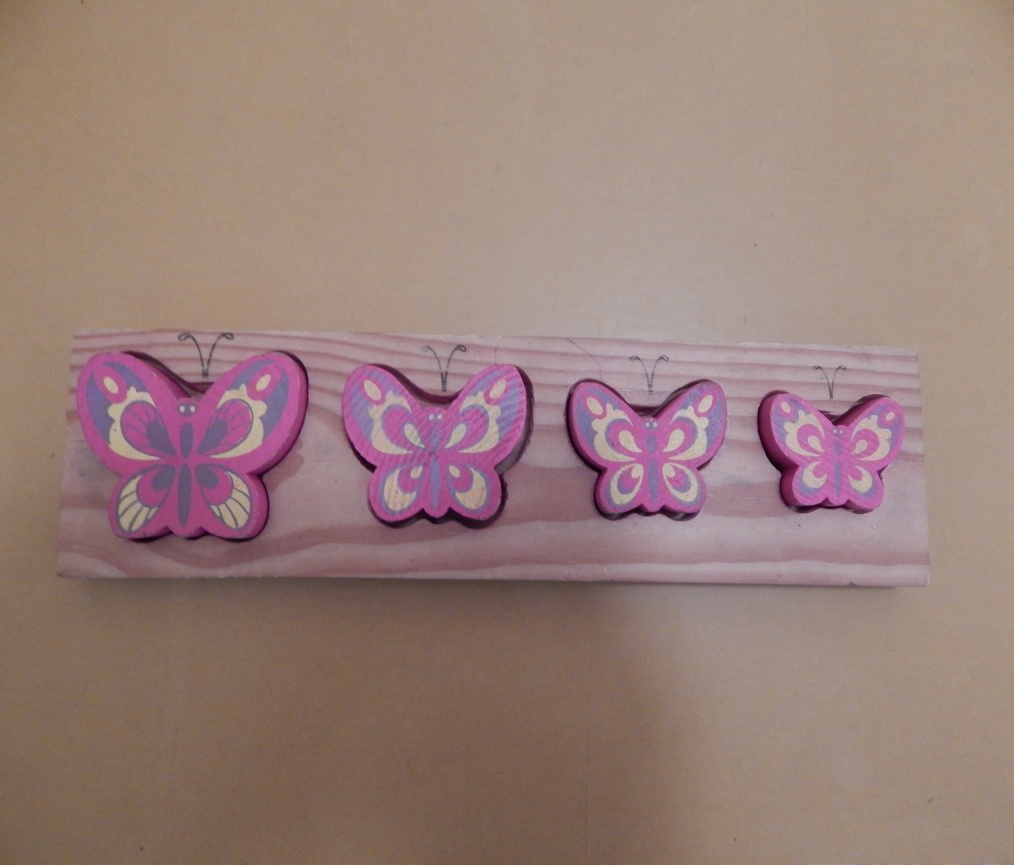 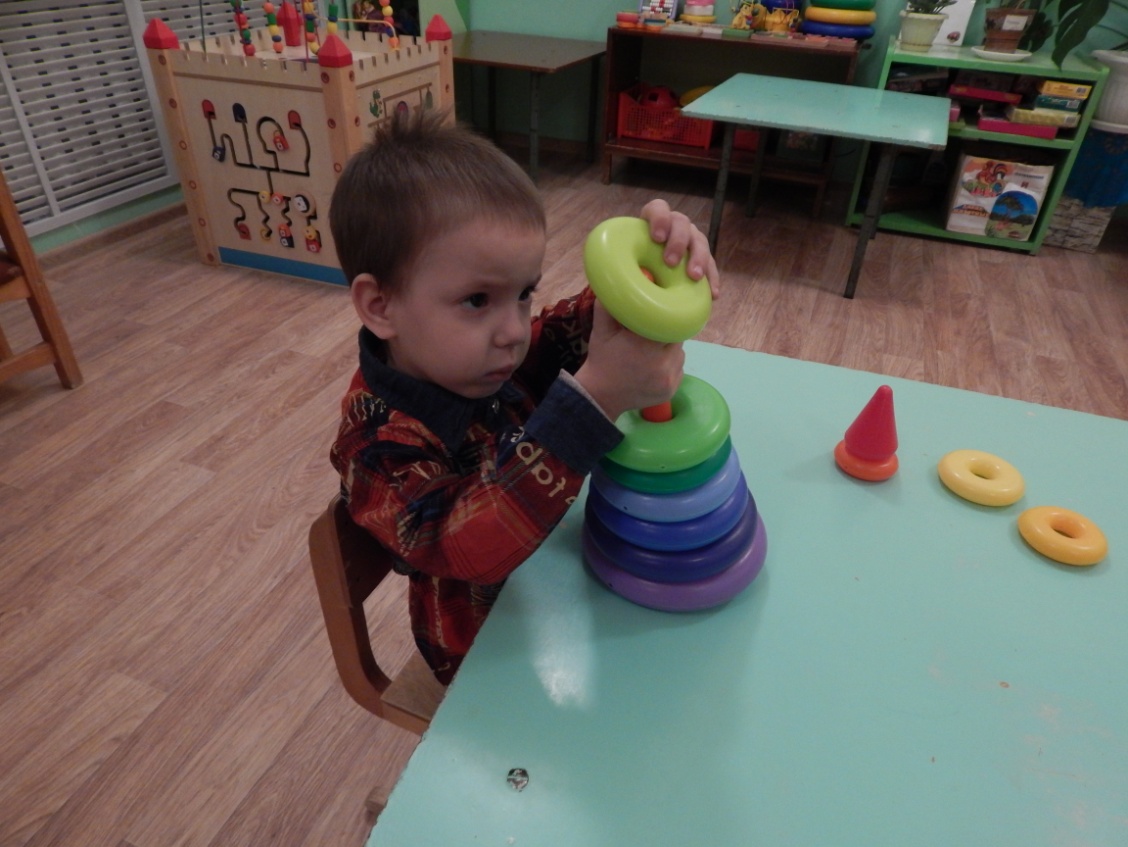 Игры и упражнения, направленные на развитие понятия формы                                                    «Подбери по форме»
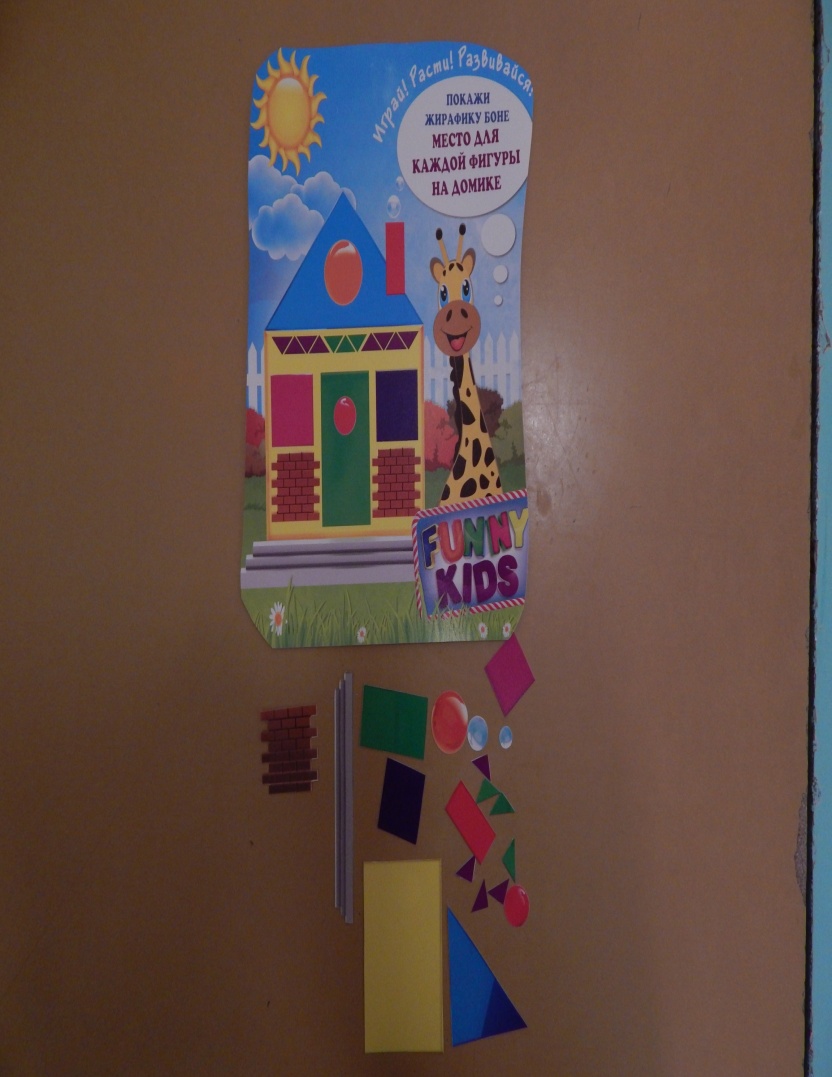 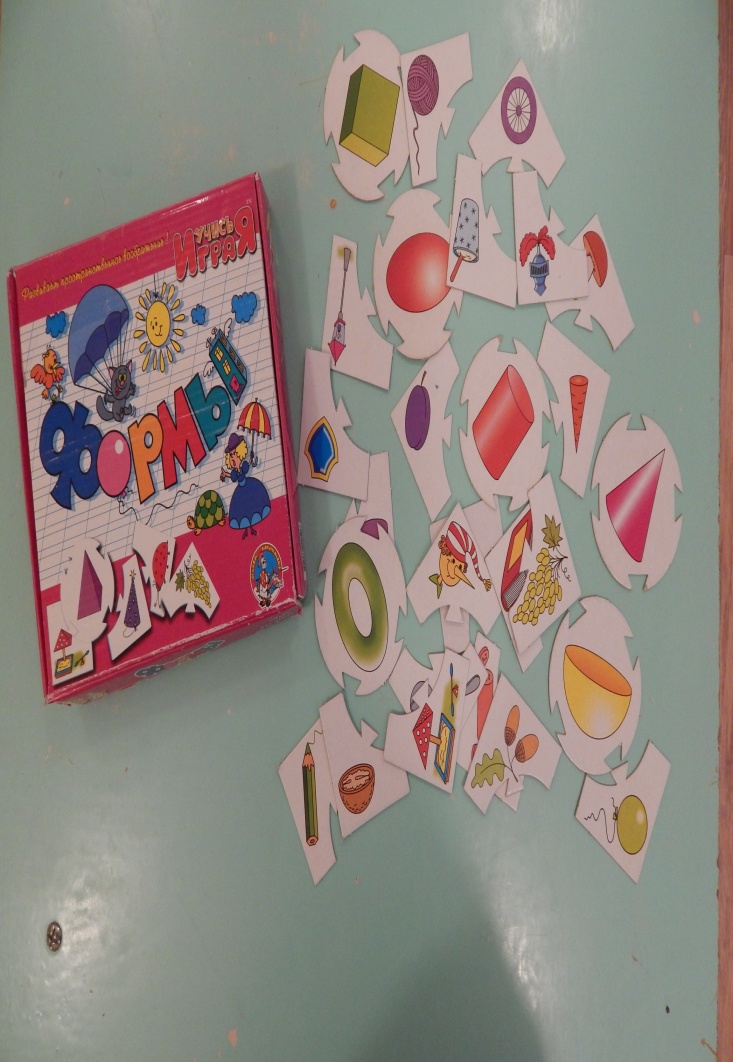 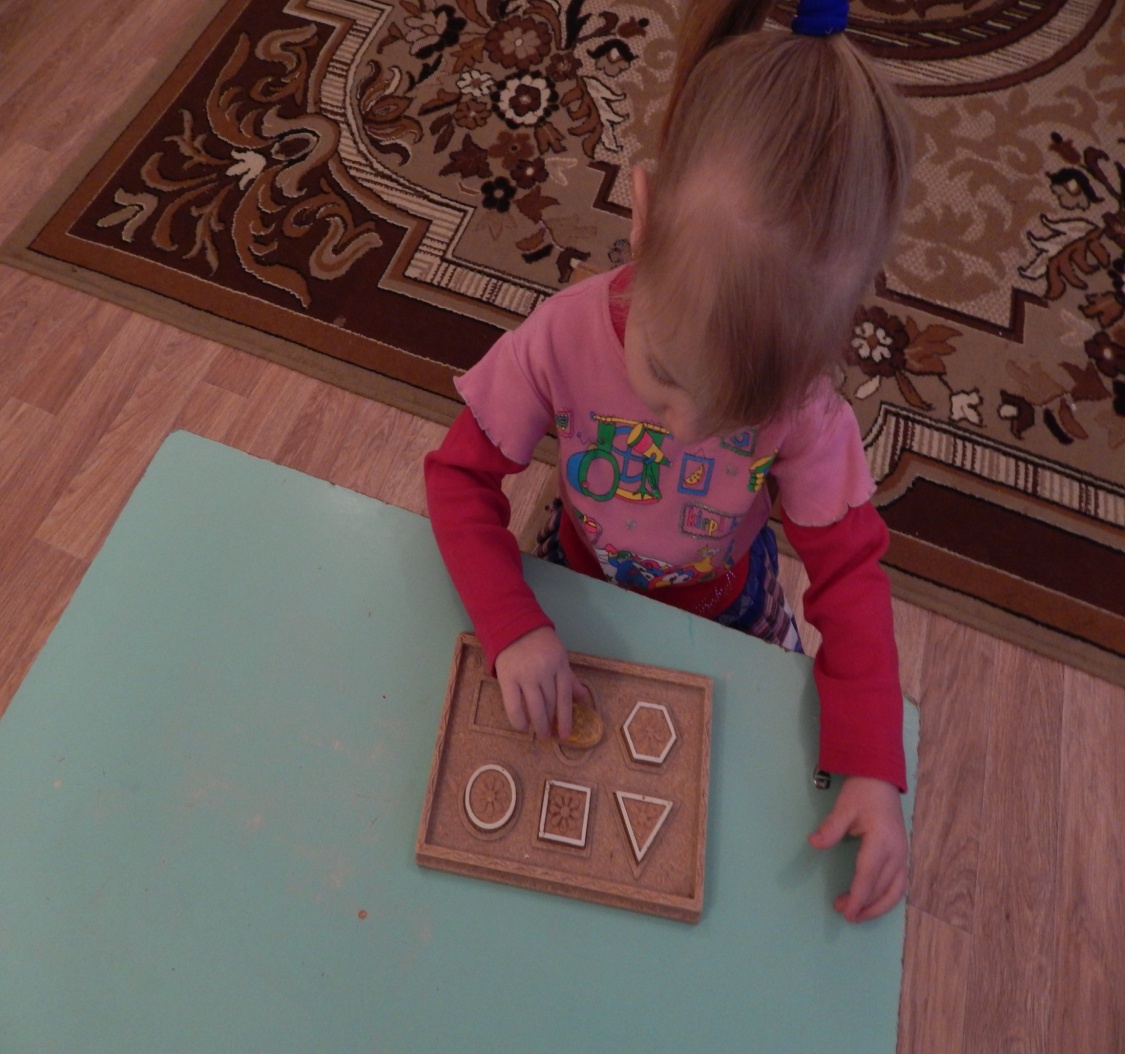 Игры и упражнения, направленные на развитие умения соотносить по цвету.
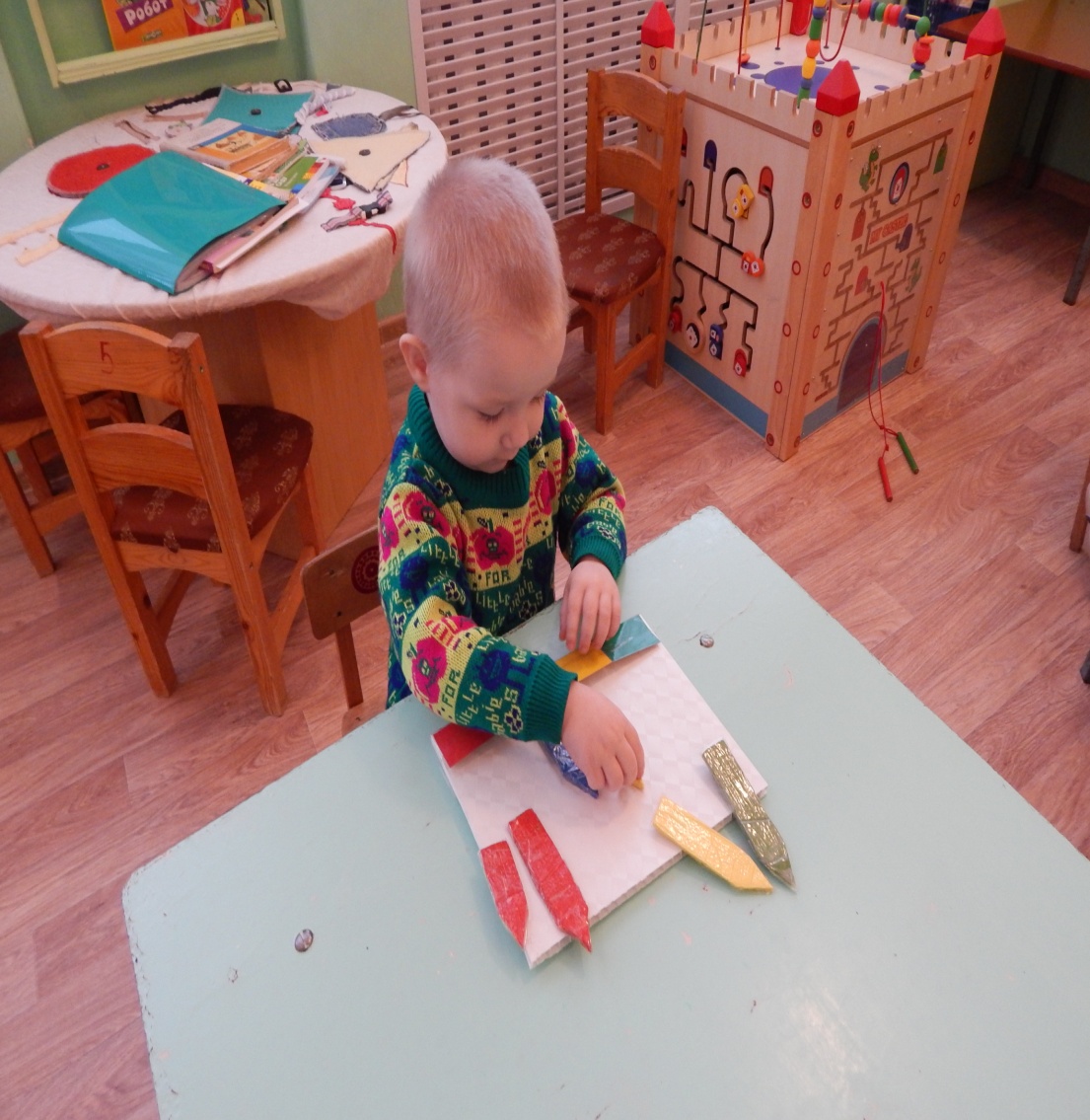 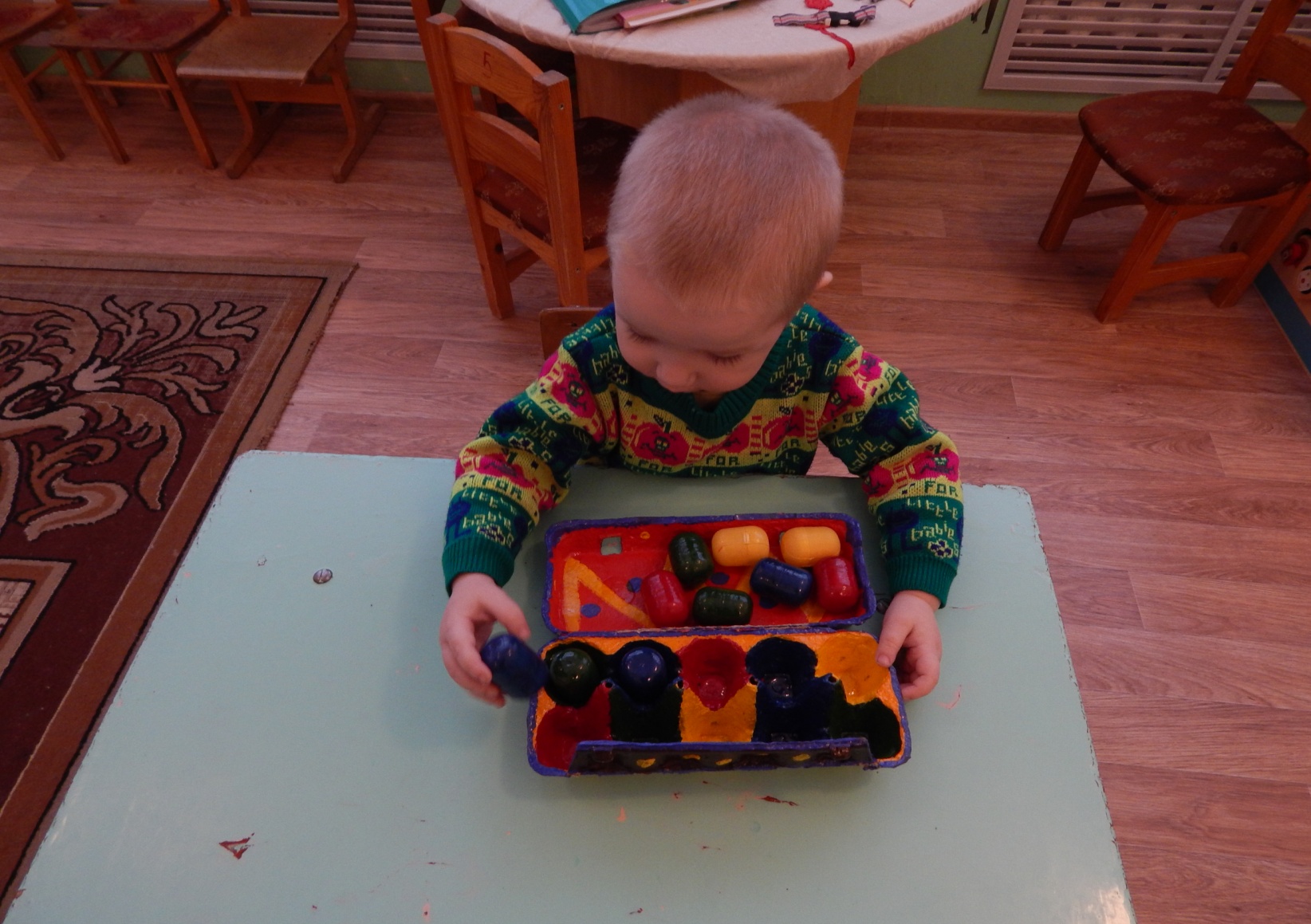 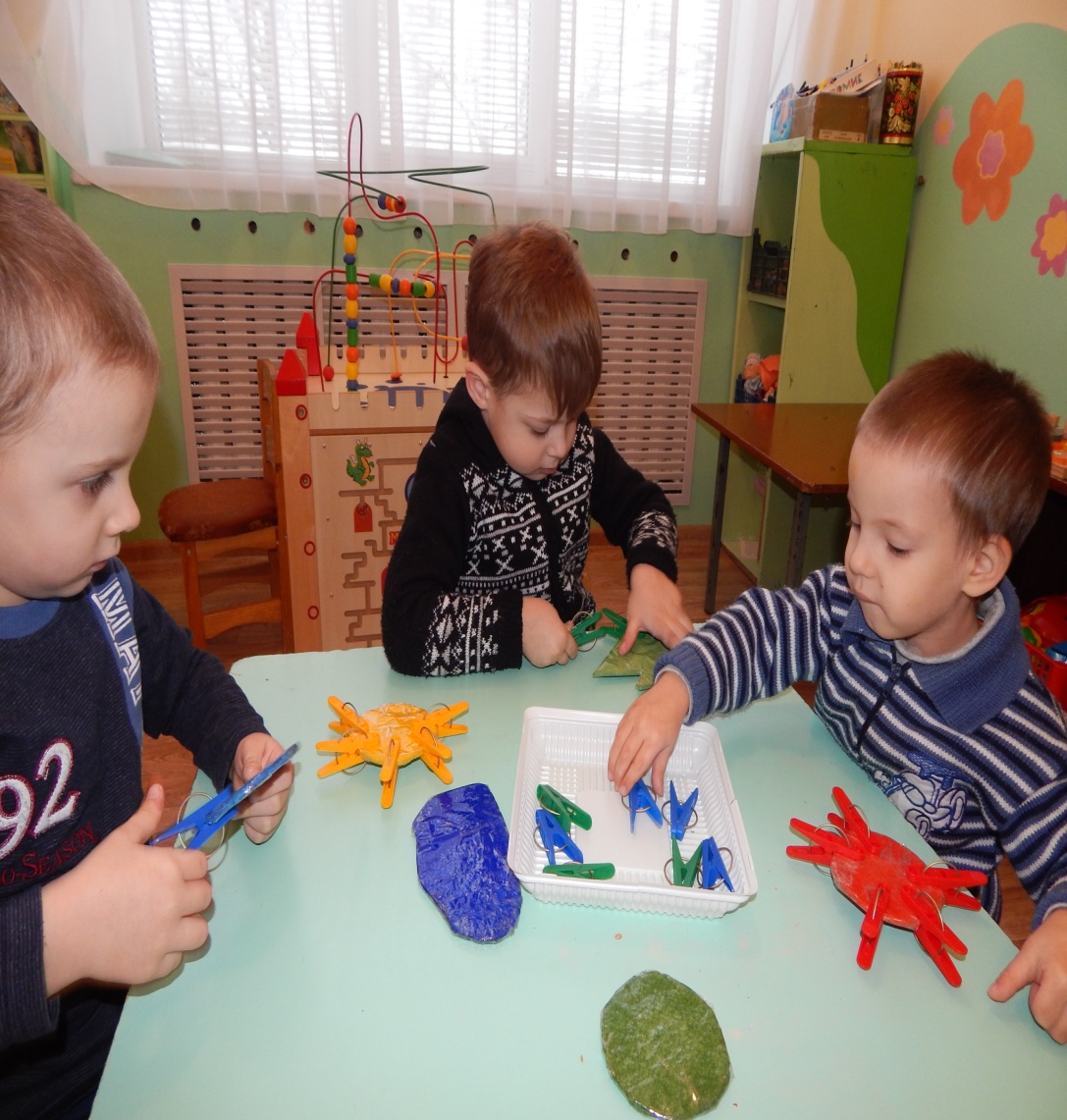 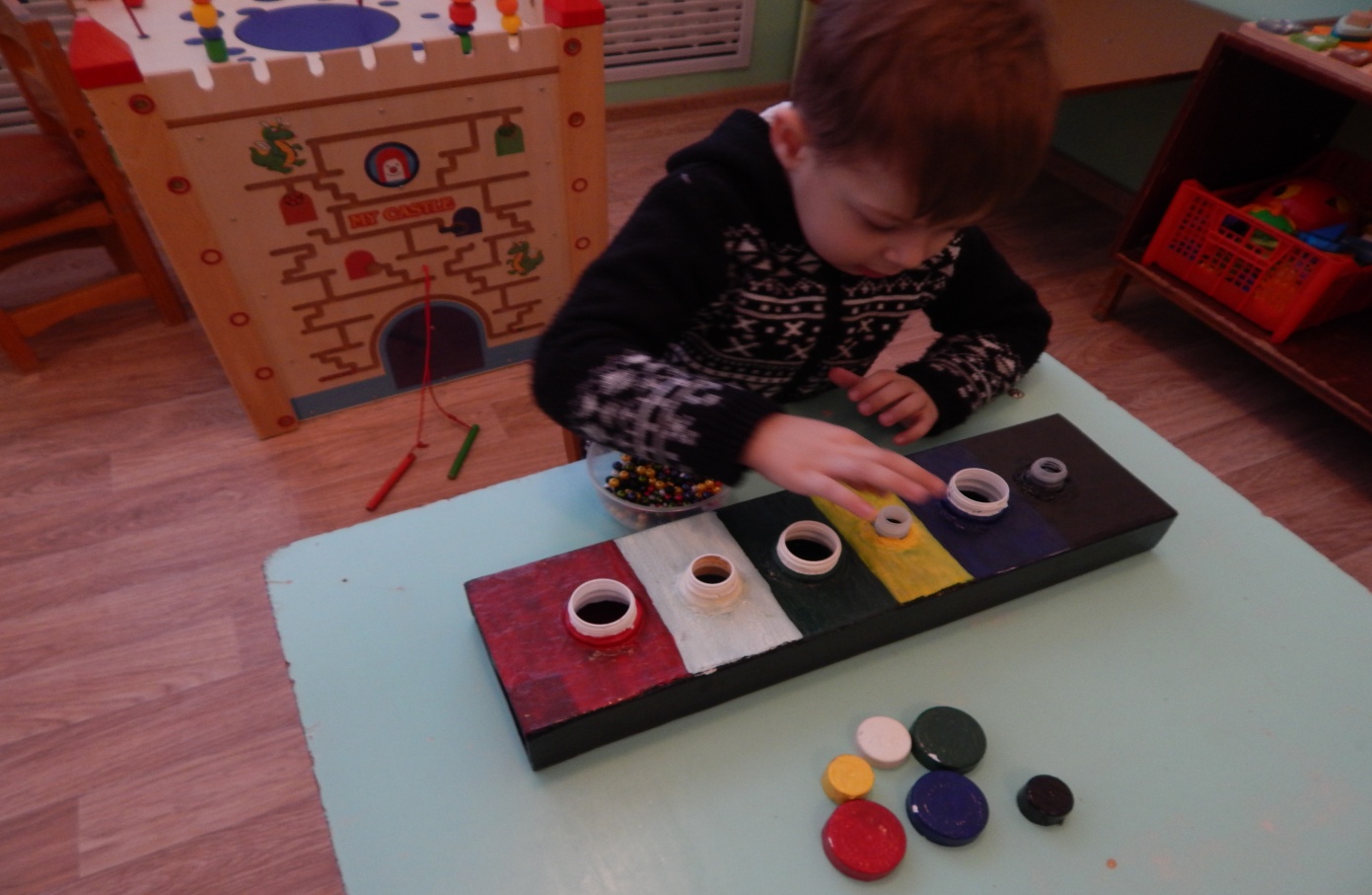 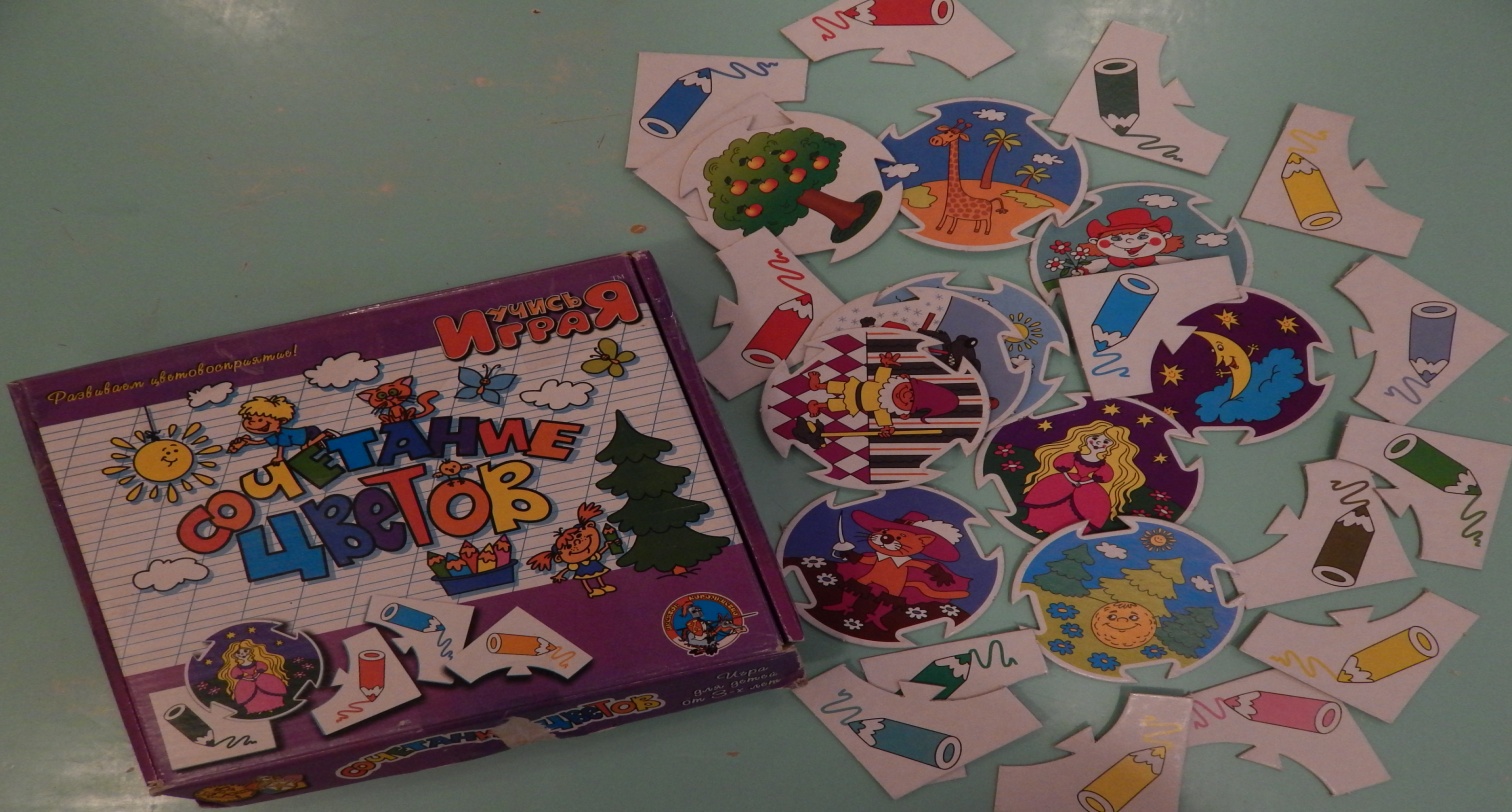 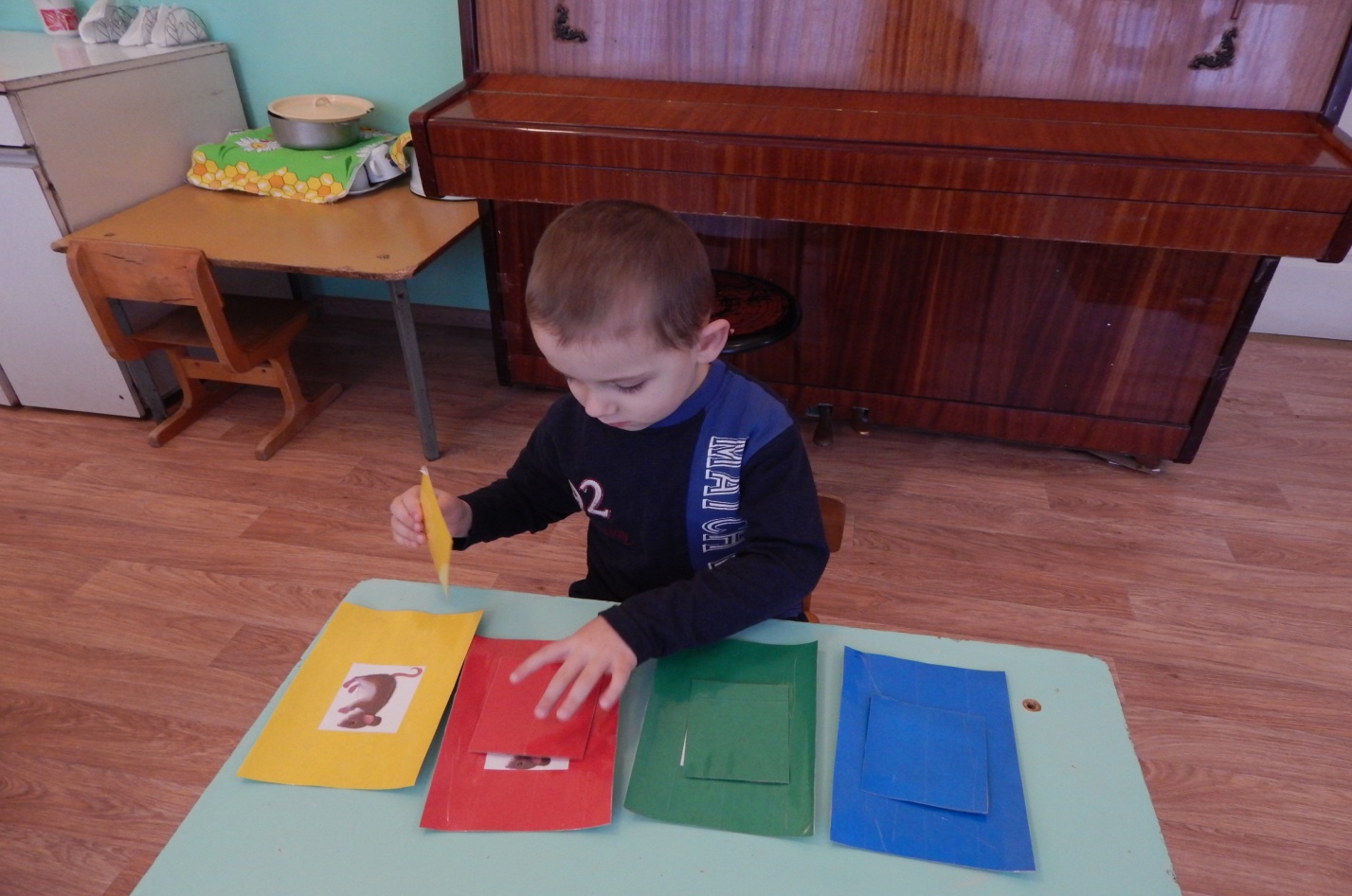 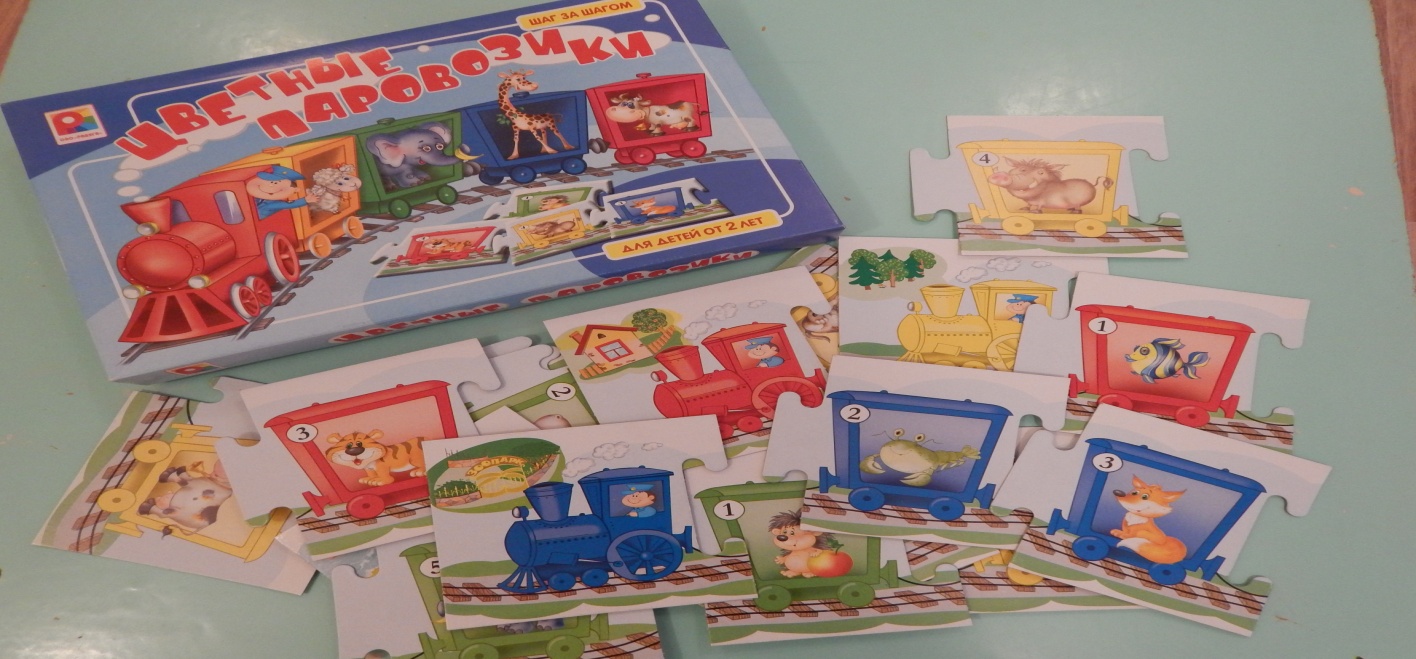 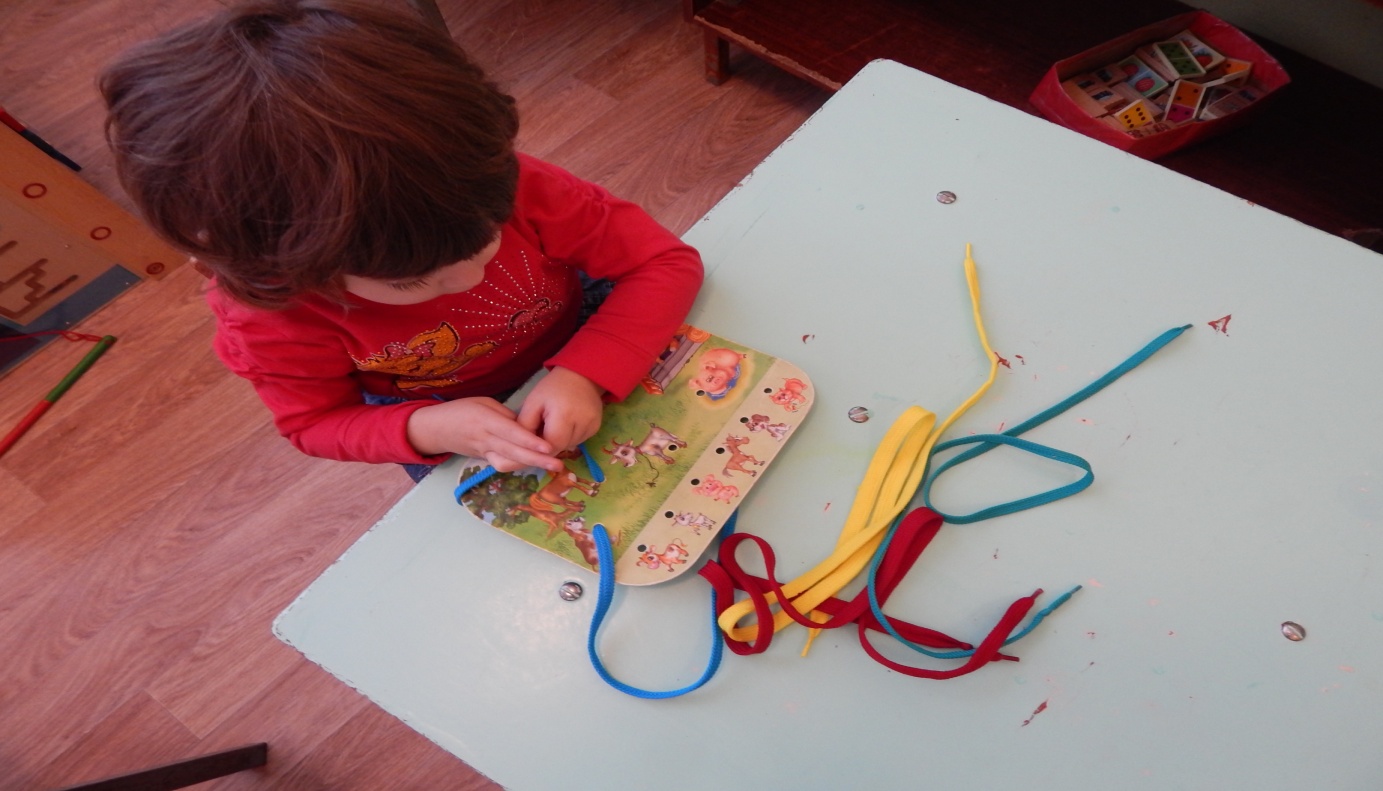 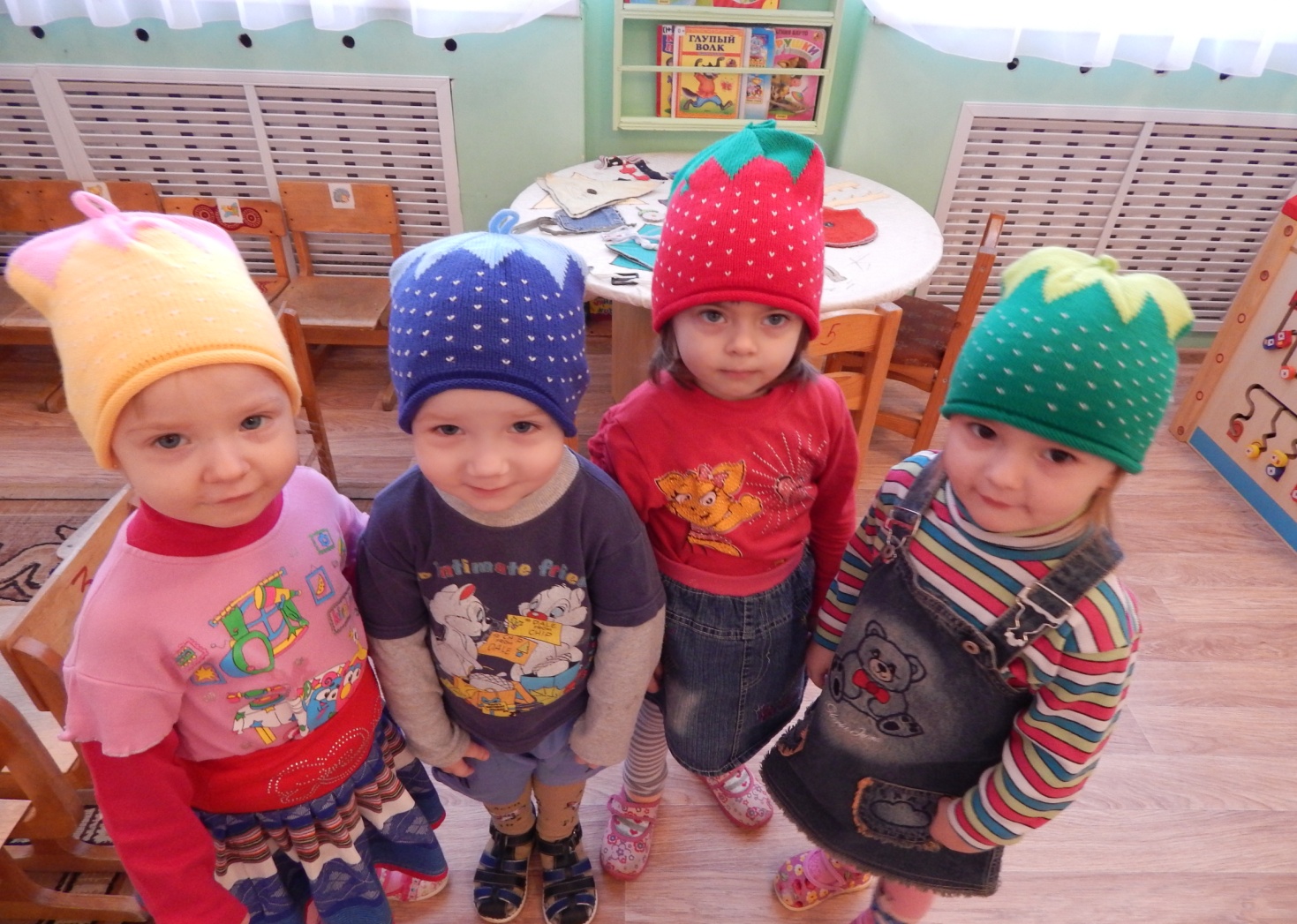 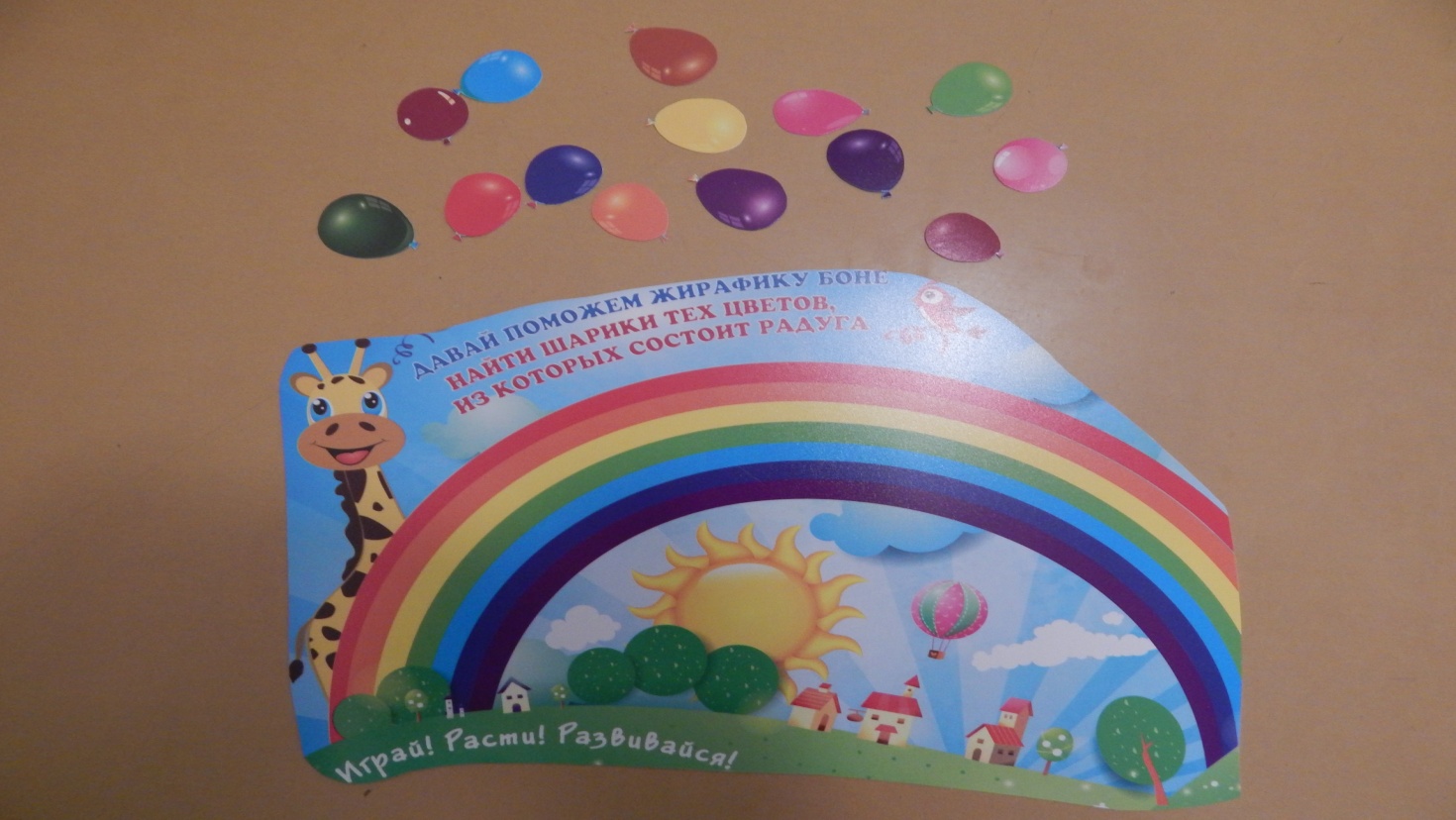 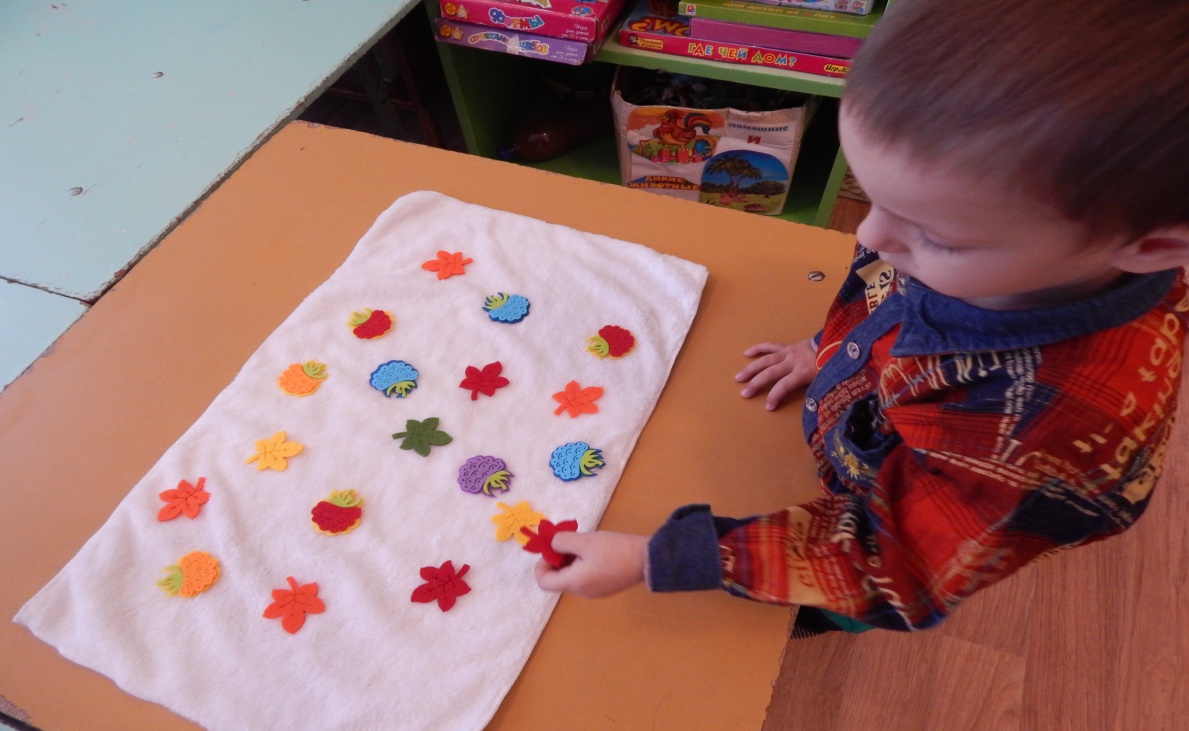 Игры и упражнения, направленные на развитие тактильных ощущений
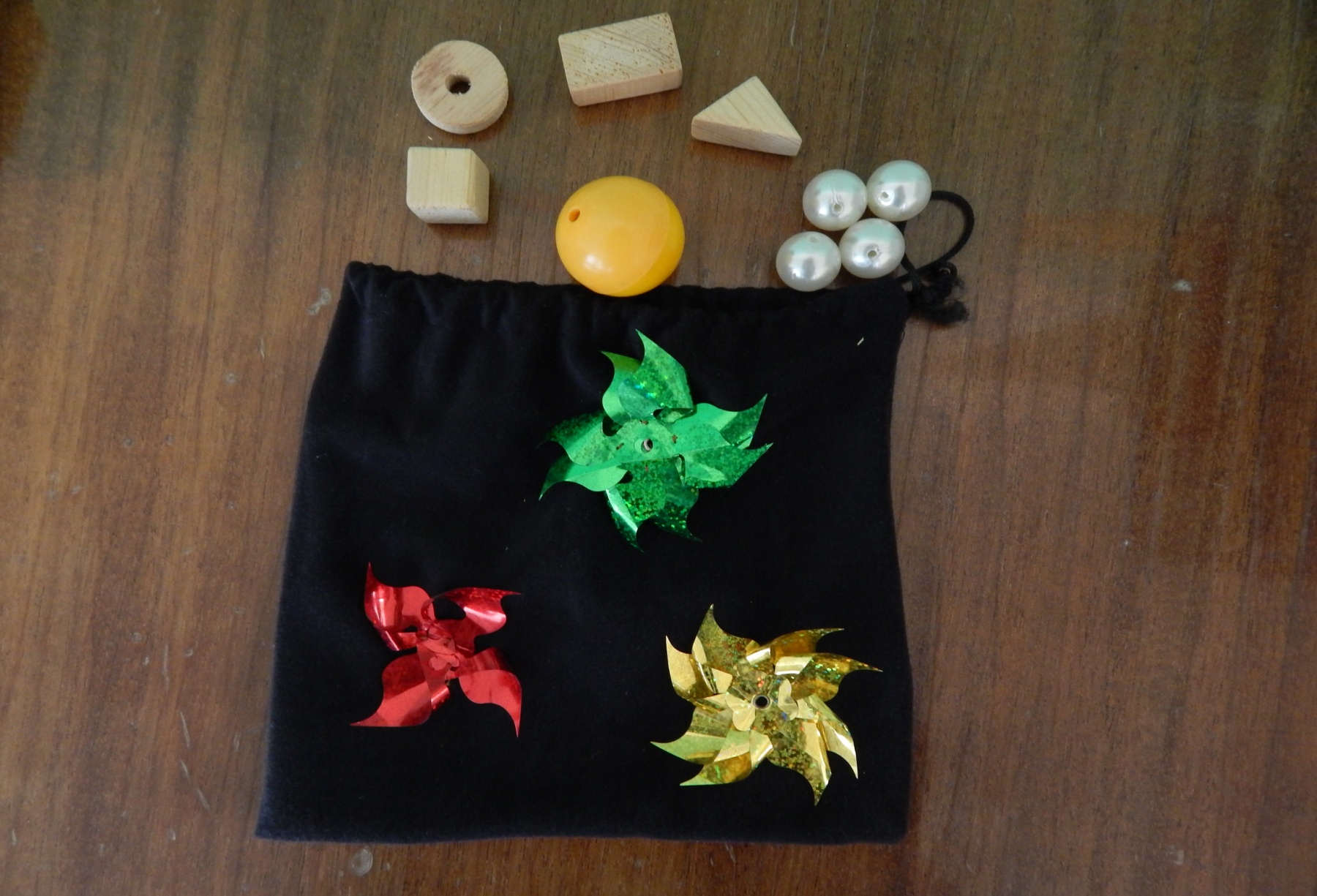 Игры и упражнения, направленные на развитие слухового восприятия:
«Что звучит»
«Найди пару» (найти баночку с таким же звуком)
Работа с родителямиИндивидуальные беседы с родителями по вопросам развития сенсорных способностей;Консультации: « Что такое сенсорика и почему необходимо её развивать»; «Развитие сенсорных способностей у детей младшего дошкольного возраста»; «Развиваем тактильные ощущения»; « Игры с водой»;Папка-передвижка «Развиваем сенсорику дома»;Привлечение родителей к изготовлению игр по сенсорному развитию детей.
Выставка дидактических игр, сделанных руками воспитателя и родителей.
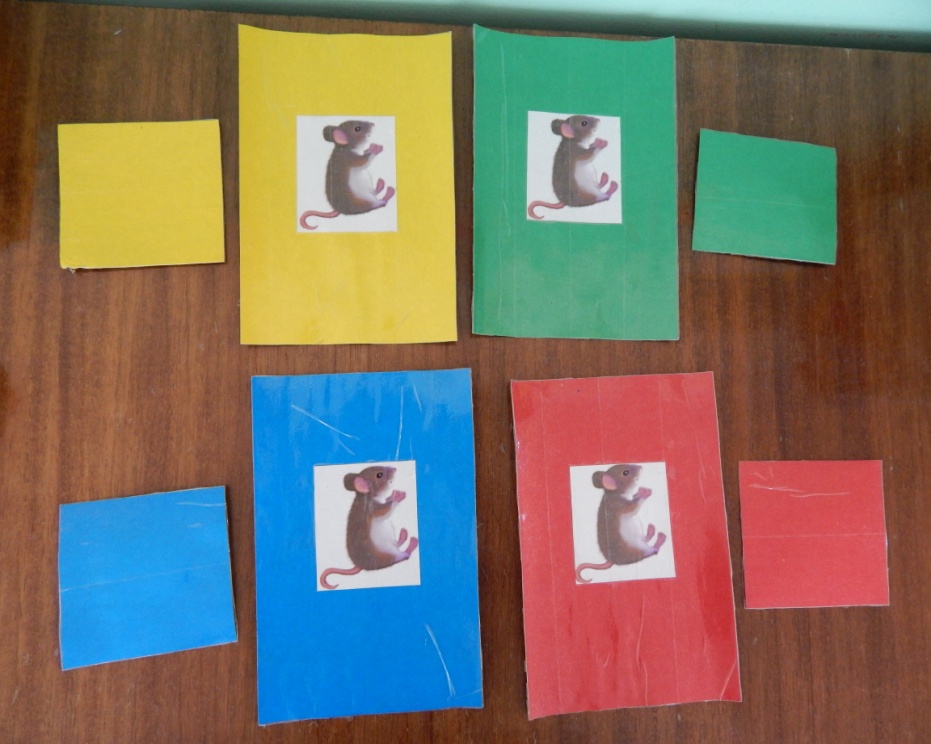 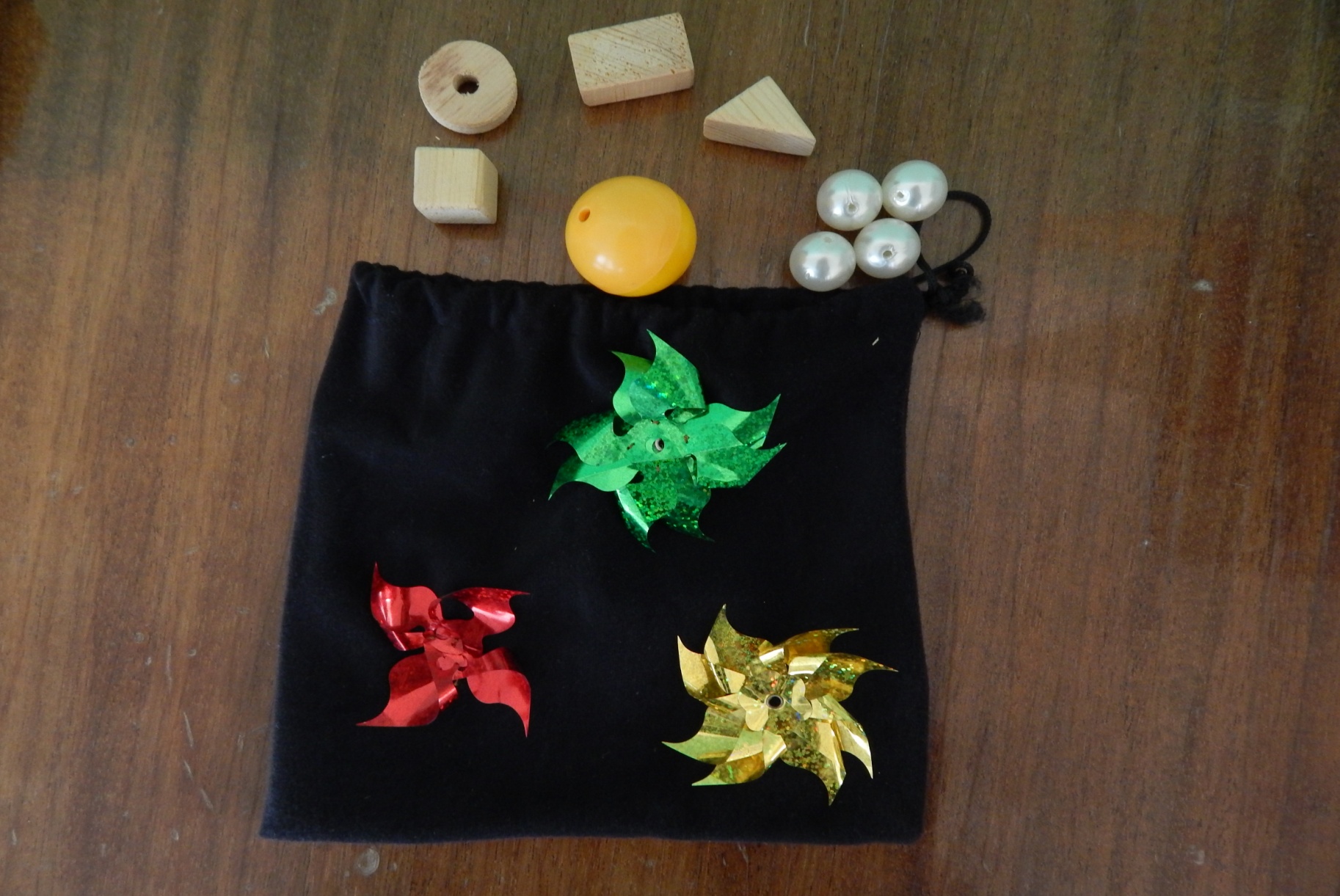 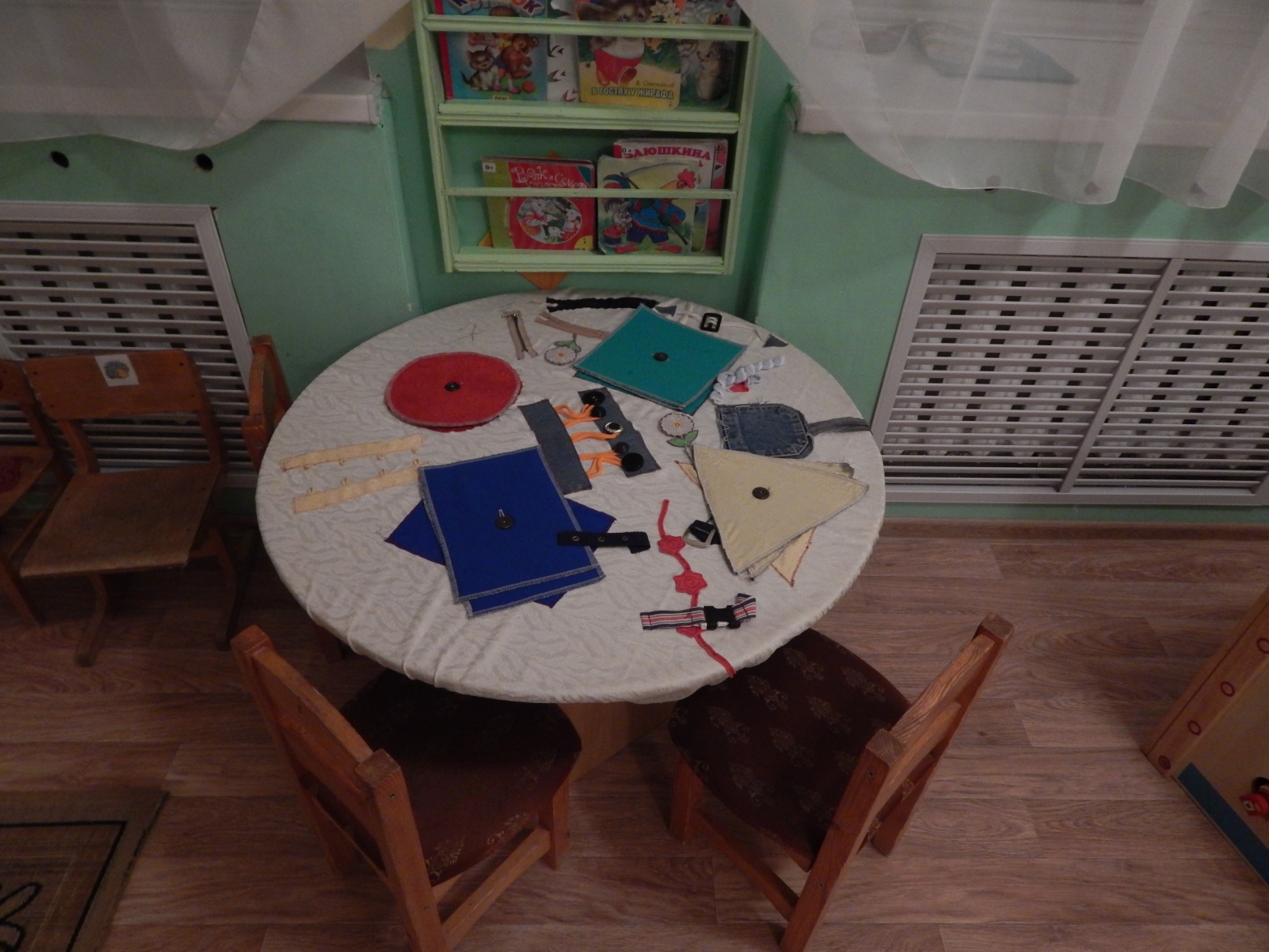 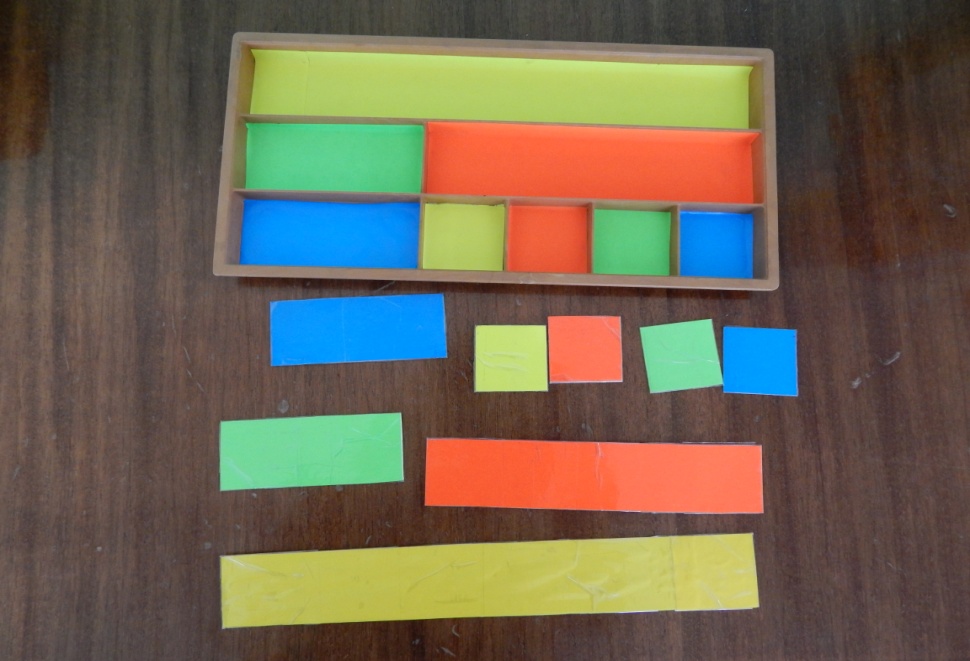 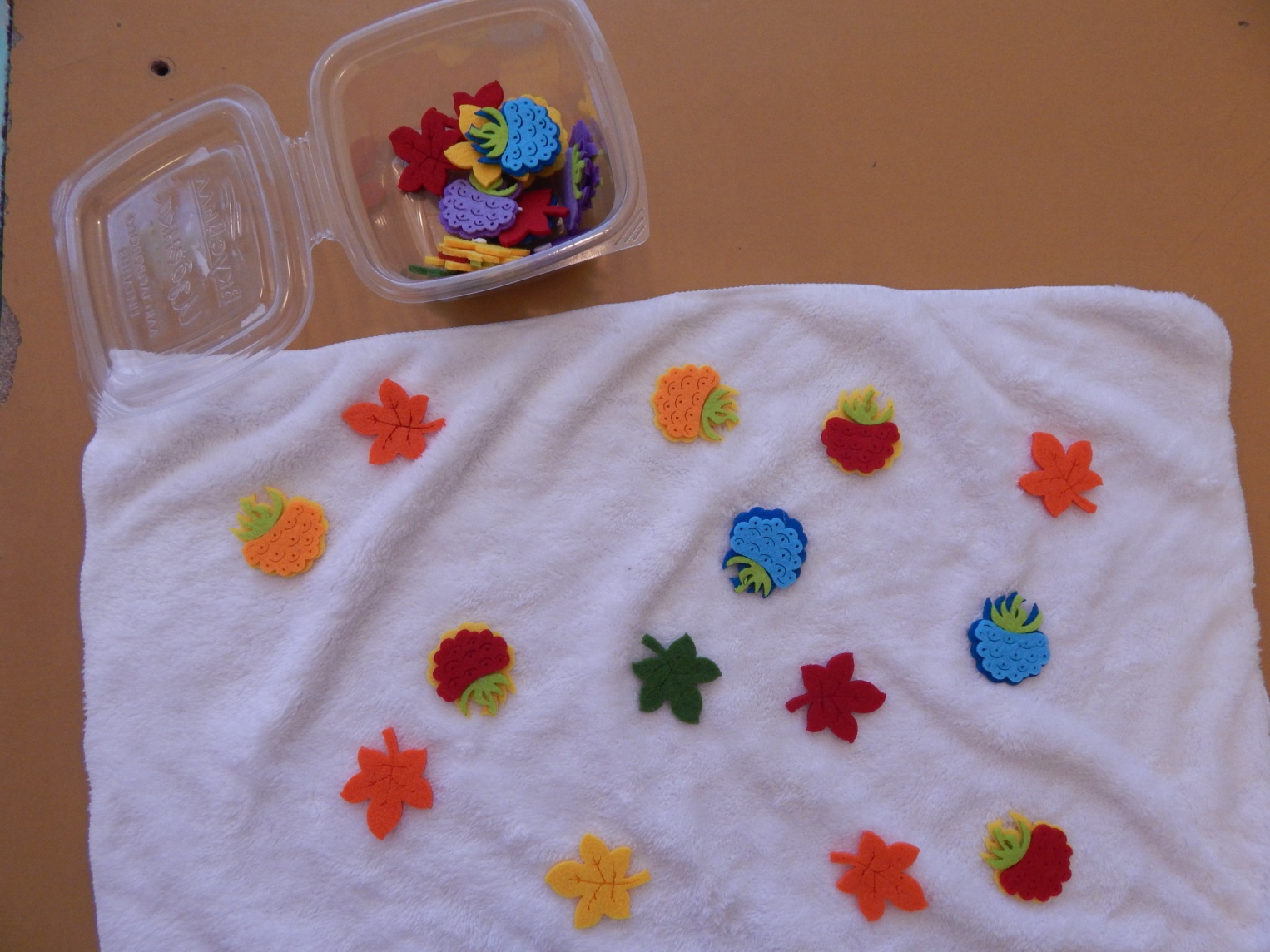 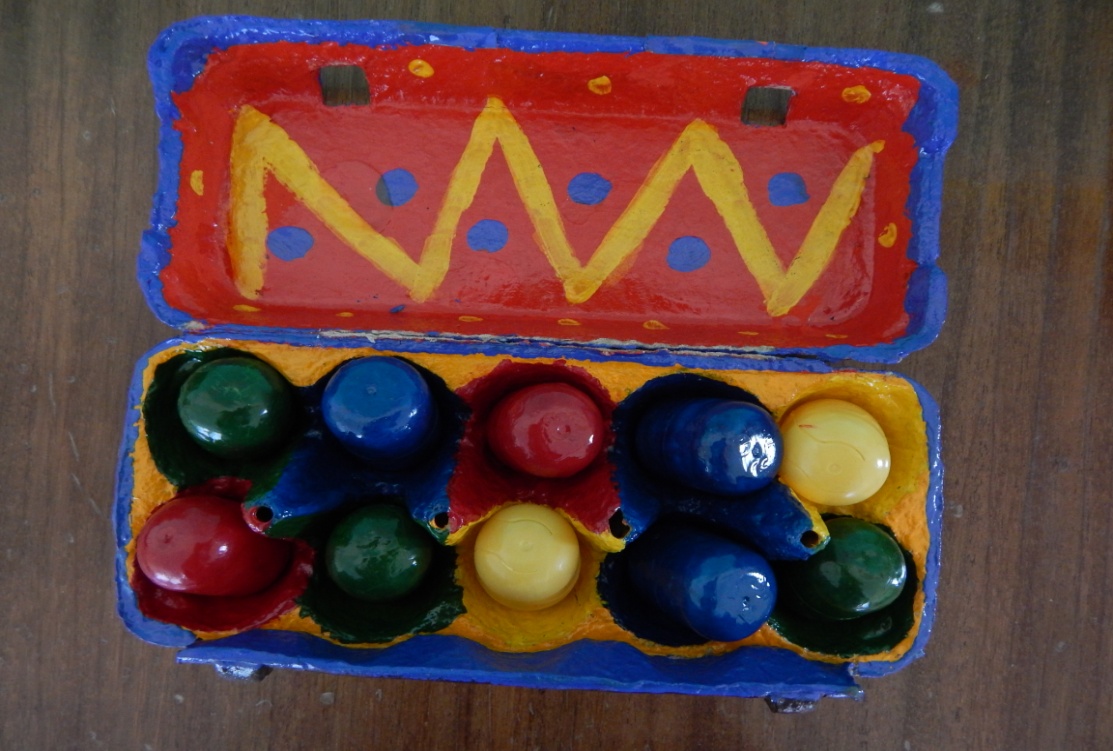 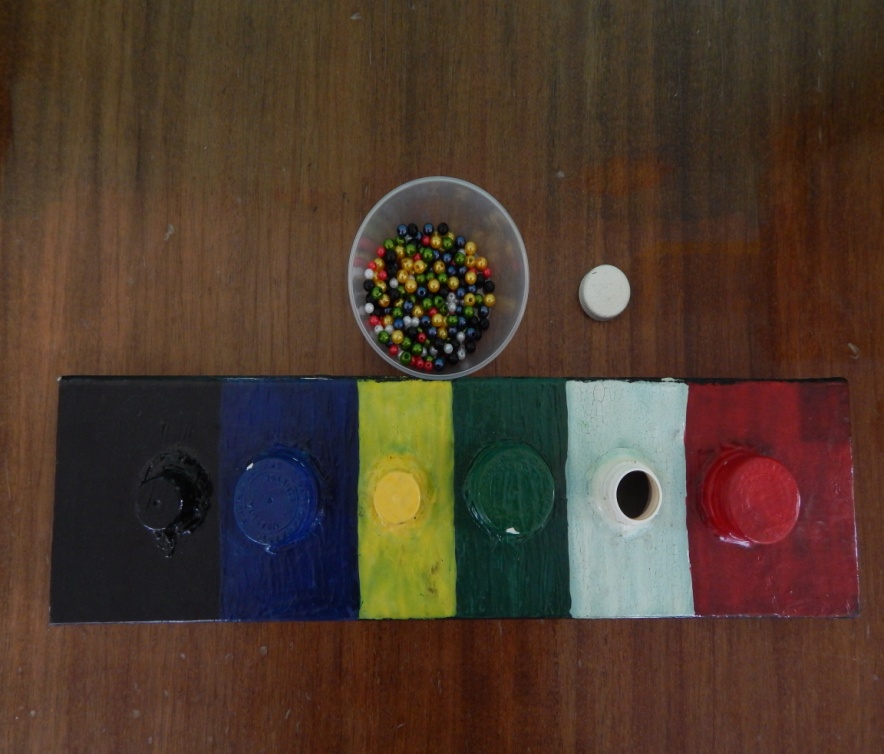 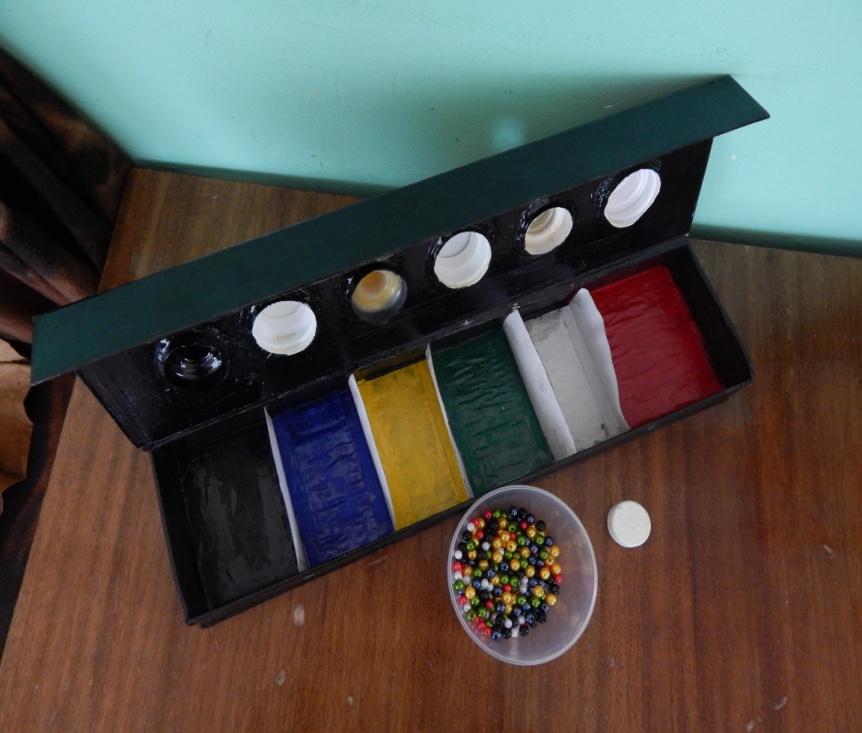 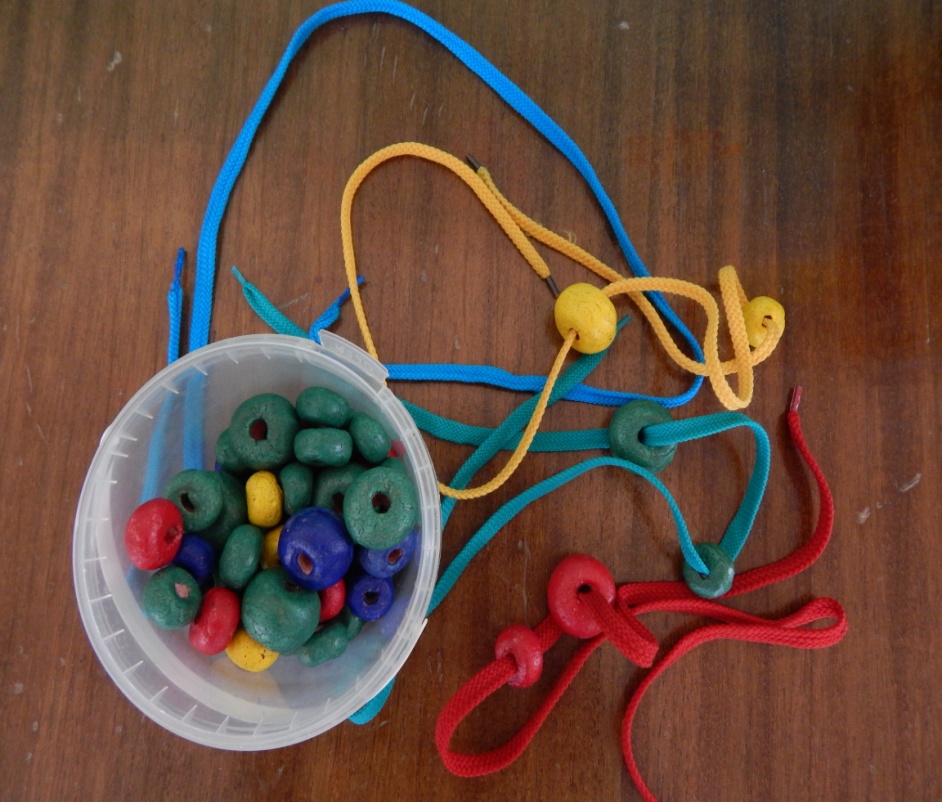 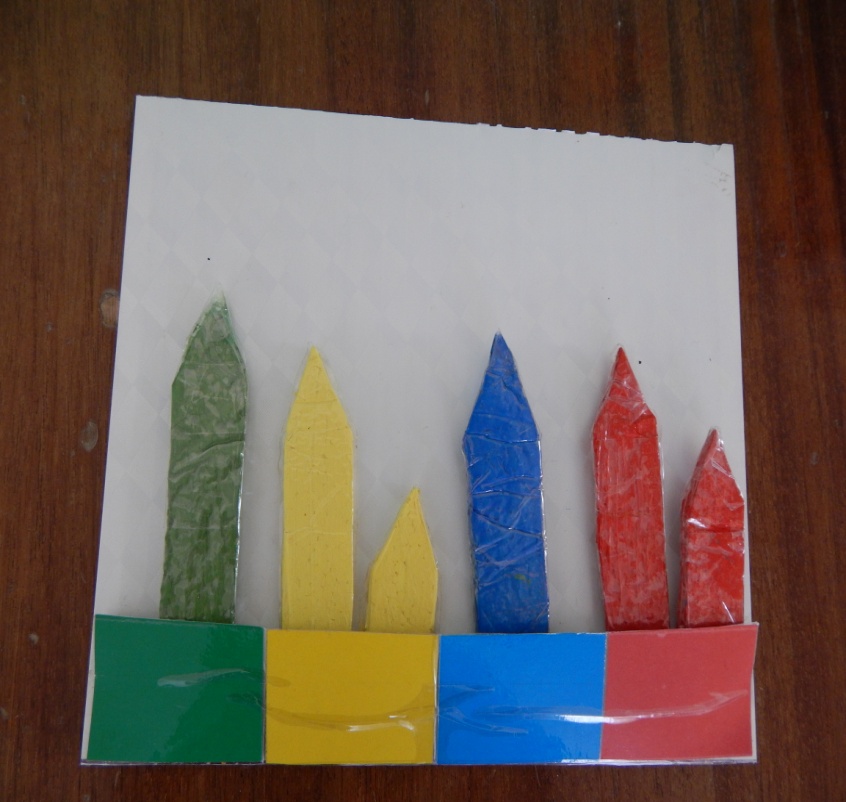 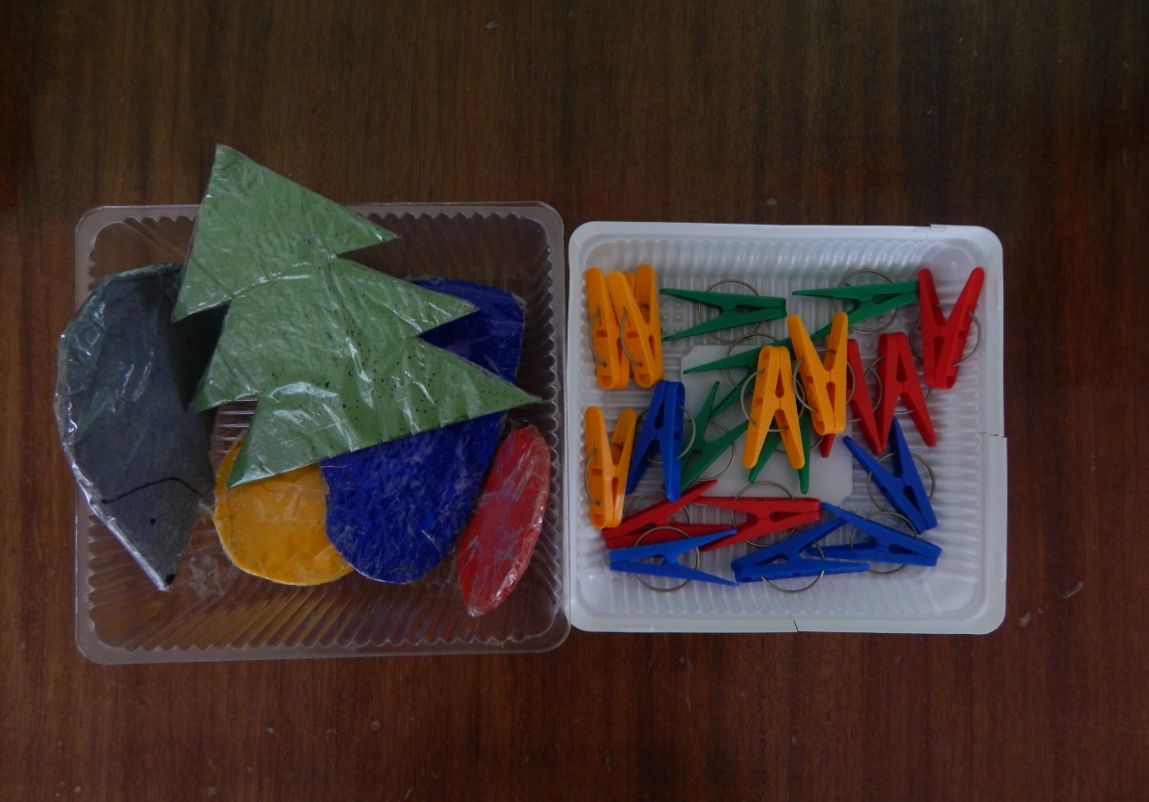 Итог
Выбор темы оказался не случайным. Систематическая и планомерная работа по данной проблеме помогла повысить у детей уровень сенсорного воспитания, сформировать знания по сенсорному развитию. У детей появился интерес к дидактическим играм. Родители также расширили свои знания по сенсорному воспитанию детей.
Спасибо за внимание